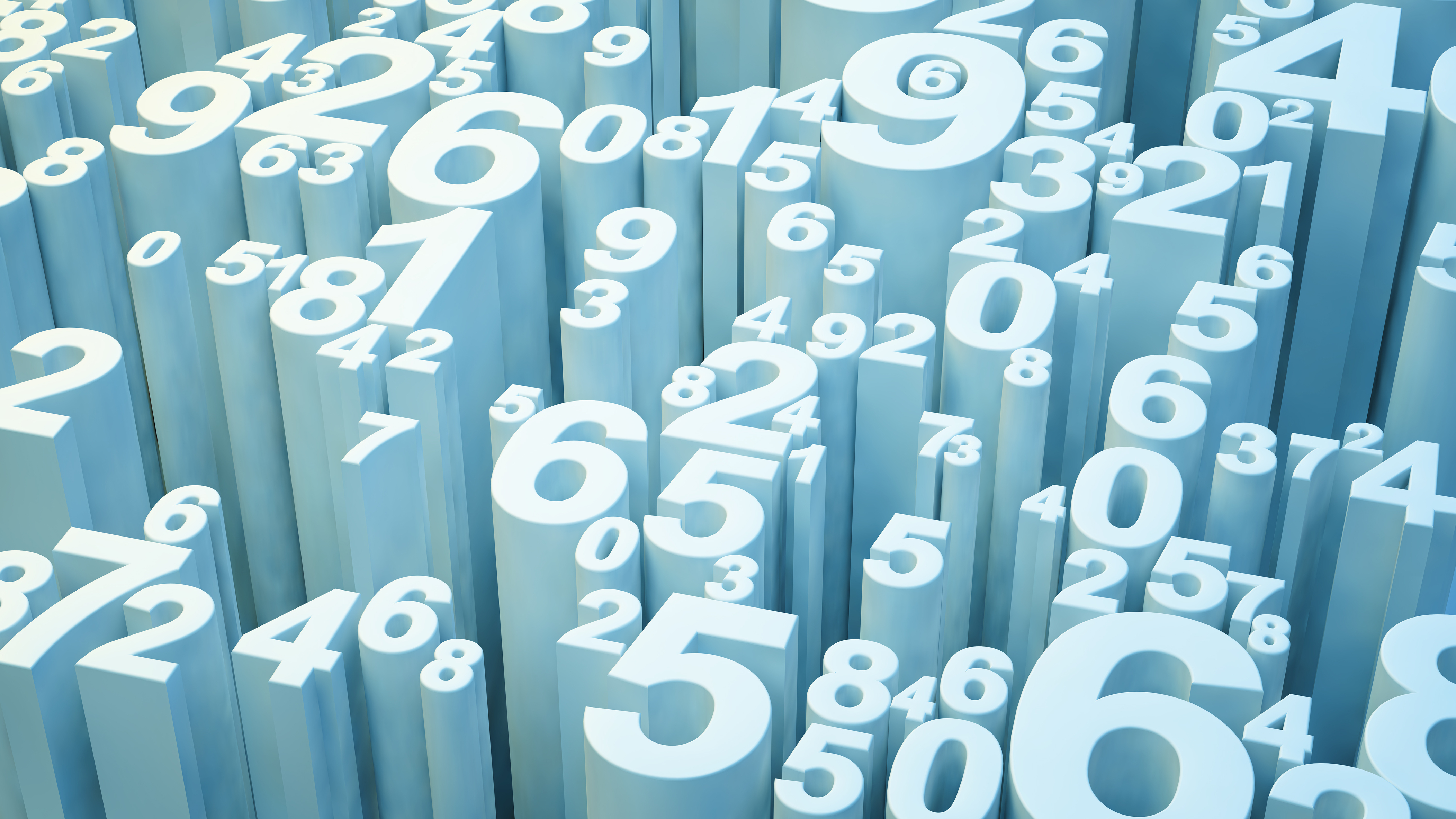 The Problemwith Giving
Moses had a problem with the giving of Israel.
Learn from David
(2 Samuel 24:21-24)  Then Araunah said, "Why has my lord the king come to his servant?" And David said, "To buy the threshing floor from you, to build an altar to the LORD, that the plague may be withdrawn from the people.“ (22)  Now Araunah said to David, "Let my lord the king take and offer up whatever seems good to him. Look, here are oxen for burnt sacrifice, and threshing implements and the yokes of the oxen for wood. (23)  All these, O king, Araunah has given to the king." And Araunah said to the king, "May the LORD your God accept you.“ (24)  Then the king said to Araunah, "No, but I will surely buy it from you for a price; nor will I offer burnt offerings to the LORD my God with that which costs me nothing." So David bought the threshing floor and the oxen for fifty shekels of silver.
Think about it!
What have you sacrificed today in your giving?
What has your contribution cost you?
Miss-A-Meal – Ask people to miss one meal and send the money for them to do mission work. Millions were raised – BUT – nobody missed a meal.
What have you given up for God?
Learn a lesson from Israel.
Conditions of their giving
Slaves in Egypt for several hundred years.

Lived in poverty under slave labor.

Now they have escaped from Egypt, free, but still in poverty.
Conditions of their giving
EXCEPT: Egyptians gave them wealth to send them away.
(Exodus 12:35-36)  Now the children of Israel had done according to the word of Moses, and they had asked from the Egyptians articles of silver, articles of gold, and clothing. (36)  And the LORD had given the people favor in the sight of the Egyptians, so that they granted them what they requested. Thus they plundered the Egyptians.
How they gave
Moses asks them to bring an offering

(Exodus 35:5)  'Take from among you an offering to the LORD. Whoever is of a willing heart, let him bring it as an offering to the LORD: gold, silver, and bronze;
How they gave
(Exodus 35:21-22)  Then everyone came whose heart was stirred, and everyone whose spirit was willing, and they brought the LORD's offering for the work of the tabernacle of meeting, for all its service, and for the holy garments. (22)  They came, both men and women, as many as had a willing heart, and brought earrings and nose rings, rings and necklaces, all jewelry of gold, that is, every man who made an offering of gold to the LORD.
How they gave
(Exodus 35:23-24)  (23)  And every man, with whom was found blue, purple, and scarlet thread, fine linen, goats' hair, red skins of rams, and badger skins, brought them. (24)  Everyone who offered an offering of silver or bronze brought the LORD's offering. And everyone with whom was found acacia wood for any work of the service, brought it.
How they gave
(Exodus 36:3)  And they received from Moses all the offering which the children of Israel had brought for the work of the service of making the sanctuary. So they continued bringing to him freewill offerings every morning.
The Problem of giving
(Exodus 36:4-6)  Then all the craftsmen who were doing all the work of the sanctuary came, each from the work he was doing, (5)  and they spoke to Moses, saying, "The people bring much more than enough for the service of the work which the LORD commanded us to do.“ (6)  So Moses gave a commandment, and they caused it to be proclaimed throughout the camp, saying, "Let neither man nor woman do any more work for the offering of the sanctuary." And the people were restrained from bringing,
The Problem of giving
Let me report as treasurer – 
Cades is doing more than in the past - - -
1,000 copies of House to House are mailed monthly to homes in this area.
With some extra help, we fully support a mission work in Costa Rica.
We have helped several families last year and increased that part of our budget for this year.
The Problem of giving
The bank account is in good condition.

Your giving continues to allow us to do more.

The challenge for the elders is to find more ways to put these funds to good use.
Mark 10:21
Then Jesus, looking at him, loved him, and said to him, "One thing you lack: Go your way, sell whatever you have and give to the poor, and you will have treasure in heaven; and come, take up the cross, and follow Me."
An illustration
A man had 10 apples.
With 3 of them he paid for a house for his family.
With 3 of them he bought food for his family.
With 3 of them he bought other things needed.
THEN he looked at the 10th apple. If was better looking, brighter red, no worms in it, it was not bruised.
An illustration
SO THE MAN ATE THE 10TH APPLE

AND GAVE GOD THE CORE!